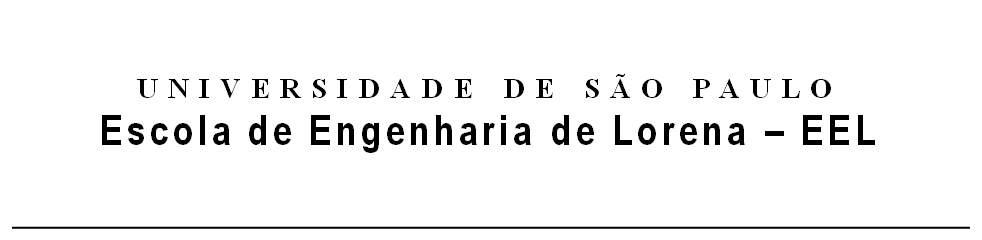 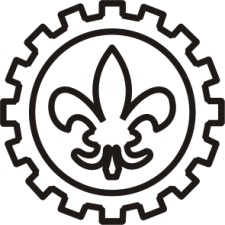 Operações Unitárias III
Profa. Dra.: Simone de Fátima Medeiros
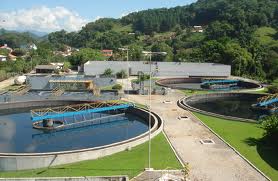 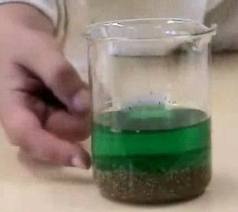 1° Semestre - 2020
Extração líquido-líquido
Exercício 3:
100 kg de uma solução contendo 30 % em peso de ácido acético (C) em água (A) são submetidos a um processo de extração líquido-líquido múltipla (3x) a 20 °C utilizando 40 kg de éter isopropílico puro em cada estágio. Determine as quantidades e composições de cada fase formada. Qual a quantidade de solvente necessária para obtenção de um extrato com a mesma composição final, caso realizássemos o processo em um único estágio.
F = 100 kg;
xA,F = 0,3;
xA,C = 0;
xB,C = 0;
S1 = 40 kg;
R1,R2,R3 = ?
xA,R1, xA,R2, xA,R3 = ?
xB,R1, xB,R2, xB,R3 = ?
xC,R1, xC,R2, xC,R3 = ?
E1, E2, E3 = ?
yA,E1, yA,E2, yA,E3 = ?
yB,E1, yB,E2, yB,E3 = ?
yC,E1, yC,E2, yC,E3 = ?
A
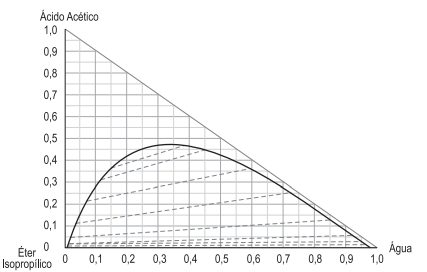 C
B
xA,F = 0,3;
xA,C = 0;
xB,C = 0.
A
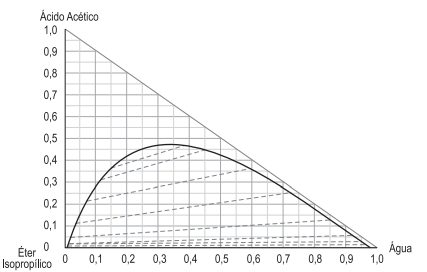 C
B
Balanço de massa:
F + S = R + E = M
M = 100 + 40 = 140 kg
1a extração:
Balanço por componentes (soluto):
F*xA,F + S*yA,S = M*xA,M
100*0,3 + 0 = 140*xA,M
xA,M = 0,21
A
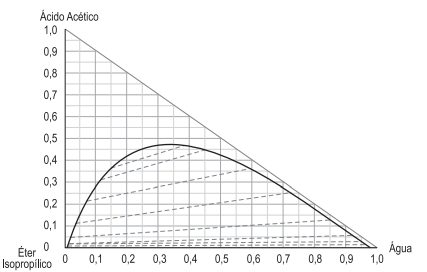 Balanço por componentes (diluente):
F*xD,F + S*yD,S = M*xD,M
100*0,7 + 0 = 140*xD,M
xD,M = 0,5
xS,M = 1- 0,21 – 0,5 = 0,29
R
M
E
C
B
1a extração:
Refinado:
xA,R1 = 0,26
xB,R1 = 0,72
xC,R1  = 0,02
Extrato:
xA,E1 = 0,12
yB,E1 = 0,04
yC,E1 = 0,84
A
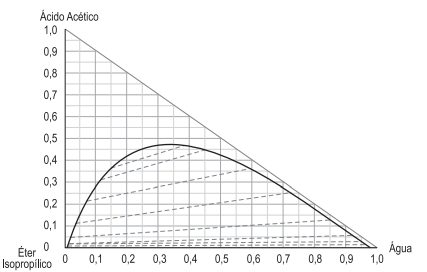 Balanço de massa (extrator):
M = R + E
Balanço de massa por componente (soluto):
M*xA,M = R*xA,R + E*xA,E
140*0,21 = R*0,06 + E*0,17
45 = R*0,06 + (300 – R)*0,17
R = 54,55 g
E = M – R
E = 300 -  54,55 
E = 245,45 g
R
E
C
B